Seguimiento a la ejecución presupuestal
con corte a 30 de junio 2022



Unidad de Planeación
PRESUPUESTO DE INGRESOS A 30 DE JUNIO 2022
EJECUCIÓN DE INGRESOS RECURSOS PROPIOS
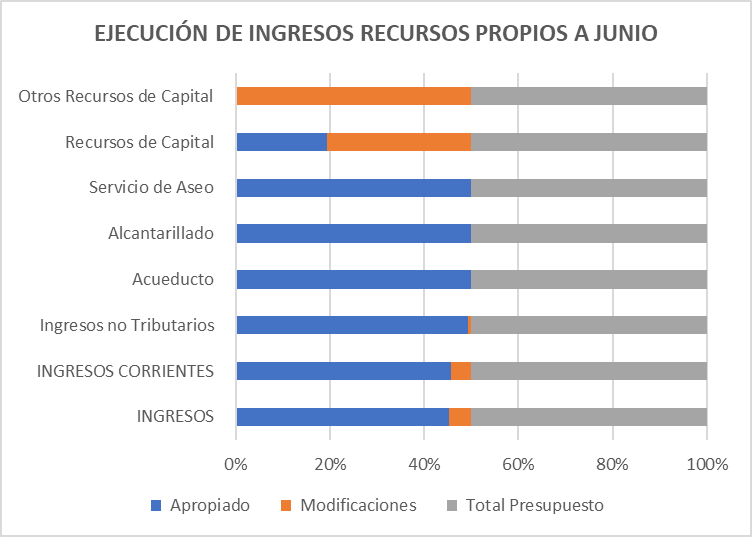 Para la Vigencia Fiscal 2022 se estableció un presupuesto inicial de $35.933.266109 millones,  a junio 30  se realizaron adiciones por valor de  $3.749.327.687 millones, resultando un presupuesto definitivo de $39.682.593.796 millones de pesos.
*Fuente ejecución presupuestal
PARTICIPACIÓN  DE LOS INGRESOS RECAUDADOS SOBRE EL TOTAL PRESUPUESTADO
Con corte a 30 de junio el rubro con mayor participación sobre el total de los ingresos, es los ingresos no tributarios con un porcentaje del 42%
*Fuente ejecución presupuestal
*Fuente ejecución presupuestal
PRESUPUESTO DE GASTOS A 30 DE JUNIO 2022
EJECUCIÓN DE GASTOS
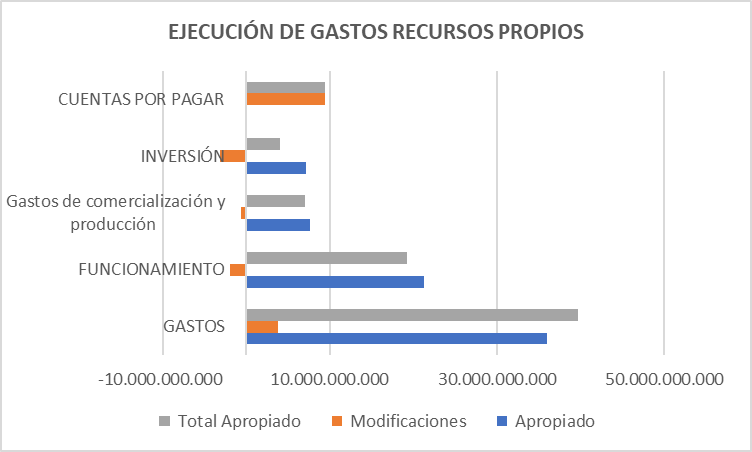 *Fuente ejecución presupuestal
Para la Vigencia Fiscal 2022 se estableció un presupuesto inicial de gastos por valor de  $35.933.266109 millones,  a junio 30  se realizaron modificaciones por valor de  $3.749.327.687 millones, resultando un presupuesto definitivo de $39.682.593.796 millones de pesos.
PARTICIPACIÓN DE GASTOS SOBRE EL TOTAL DEL PPTO DE GASTOS
*Fuente ejecución presupuestal
Se puede evidenciar que el rubro de mayor participación sobre el presupuesto total de gastos, son los gastos de funcionamiento, seguido de las cuentas por pagar, y los gastos de Operación, el rubro con menor participación es gastos de inversión.